সকলের জন্য বুকভরা ভালোবাসা আর প্রাণঢালা শুভেচ্ছা রইল
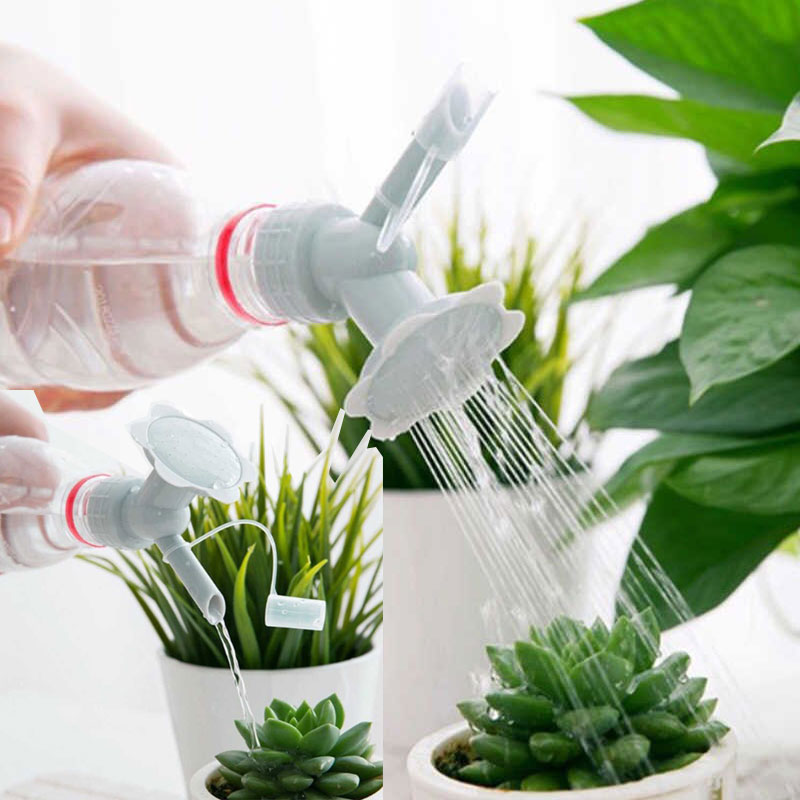 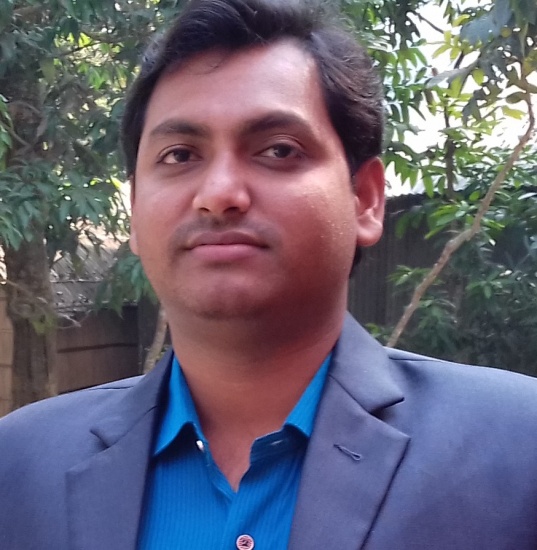 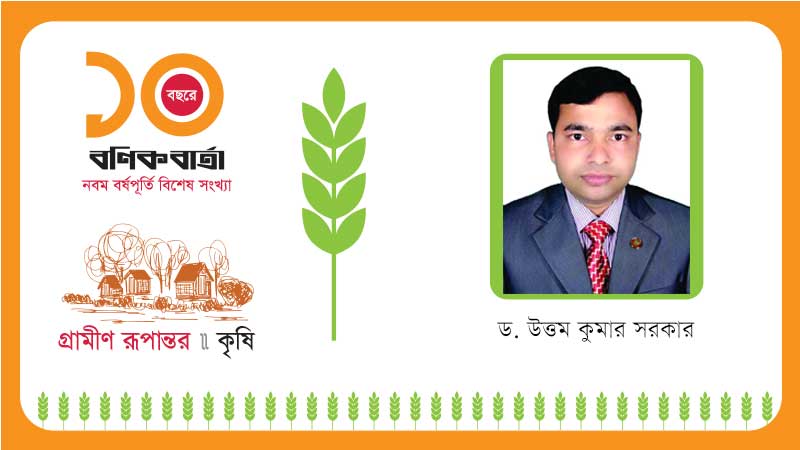 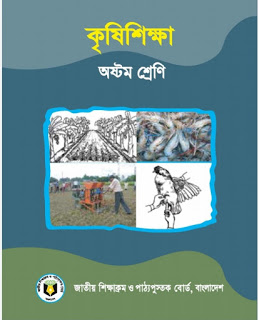 তন্ময় কুমার মণ্ডল
সহকারী শিক্ষক (কৃষি)
বিদ্যানন্দী হোসেনপুর দাখিল মাদ্রাসা।
রাজৈর, মাদারীপুর।
অষ্টম শ্রেণি
কৃষি শিক্ষা
তৃতীয় অধ্যায় (কৃষি উপকরণ)
সময়ঃ ৪০ মিনিট
ছবি দেখে পাঠ অনুমান করো
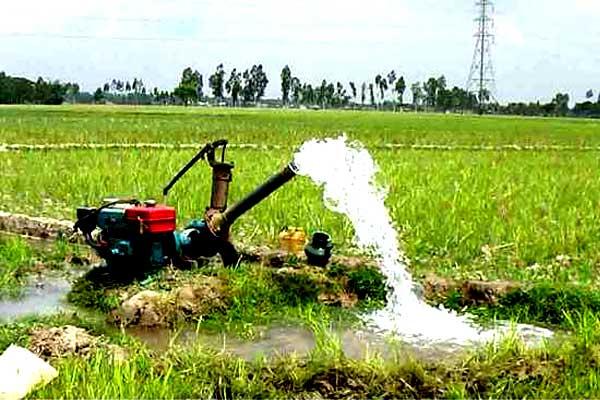 আজকের পাঠ—
৩য় অধ্যায়ঃ পাঠ-৬: জমিতে সাশ্রয়ীরূপে সেচের ব্যবহার।
শিখনফল
সেচের সংজ্ঞা এবং অবস্থান অনুসারে সেচের পানির উৎস লিখতে পারবে।
সাশ্রয়ীরূপে সেচ ব্যবহারের বিবেচ্য বিষয়গুলো ব্যাখ্যা করতে পারবে।
সাশ্রয়ীরূপে সেচের প্রয়োজনীয়তা বিশ্লেষণ করতে পারবে।
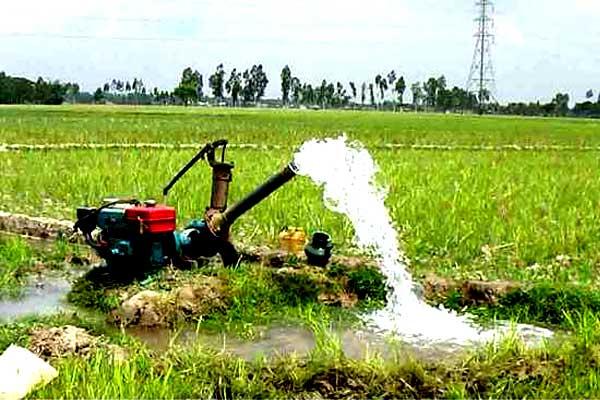 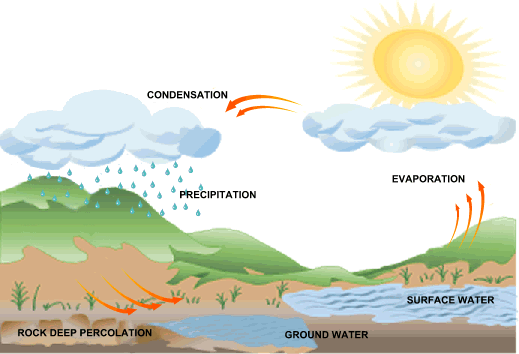 কৃত্রিমভাবে জমিতে পানি প্রদান
বৃষ্টির পানি নদী-নালা, খাল-বিলে পড়ছে।
ফসল উৎপাদনে পানির চাহিদা পূরণে কৃত্রিম উপায়ে পানি প্রয়োগকে সেচ বলে। সেচের পানির মূল উৎস বৃষ্টিপাত। বৃষ্টির পানি নদী-নালা, খাল-বিল, হাওড়-বাওড়, হ্রদ, পুকুর ইত্যাদিতে জমা হয়, এসব পানির অংশ বিশেষ ভূ-গর্ভে জমা হয়।
সেচের পানির উৎস
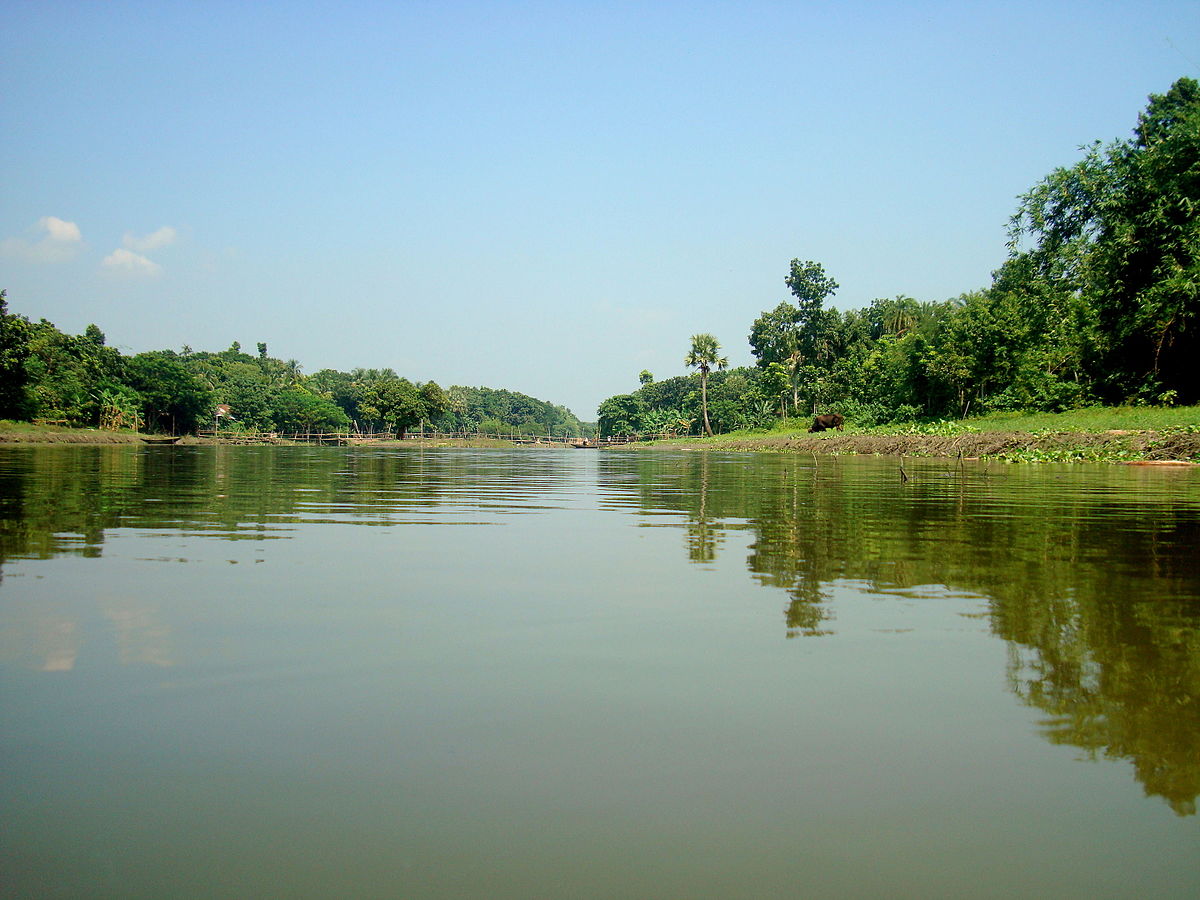 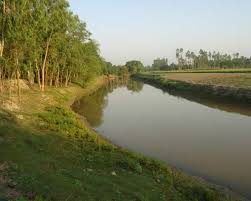 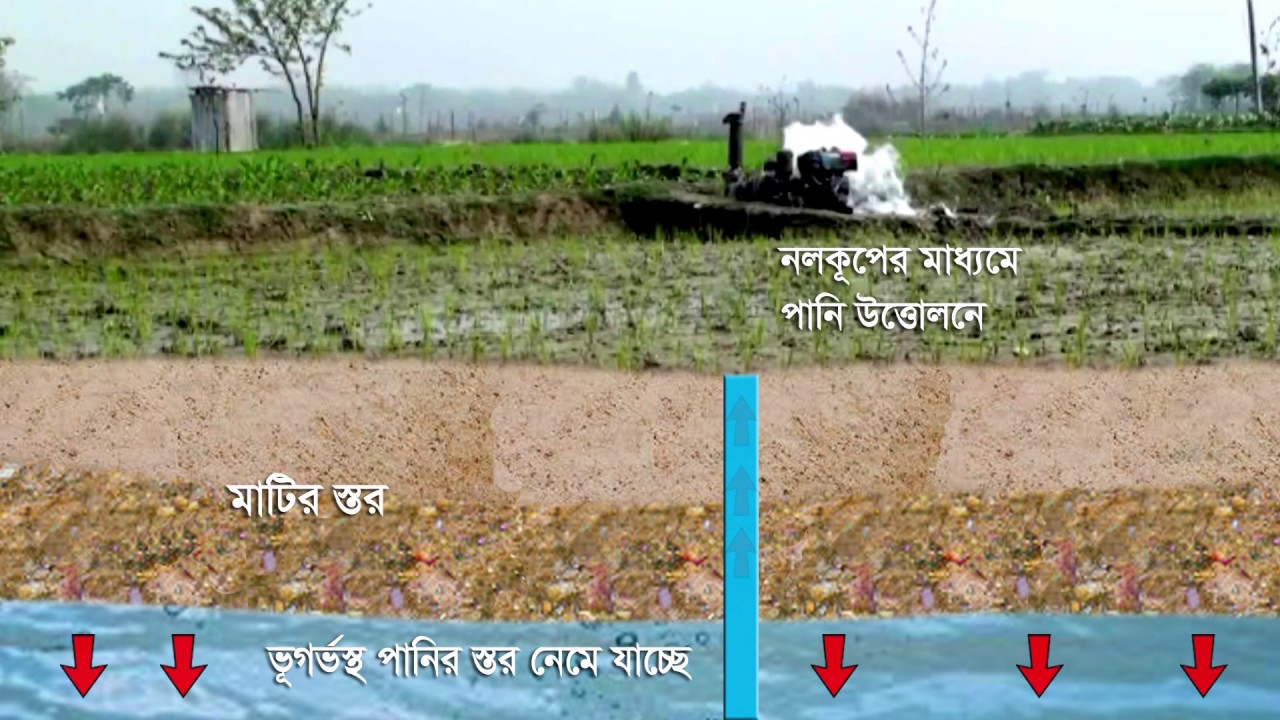 খাল
মাটির নিচের পানি
নদী
সেচের পানি
ভূ-উপরিস্থ পানি
ভূ-গর্ভস্থ পানি
নদী-নালা, খাল-বিল, হাওড়-বাওড় ইত্যাদি যা ভূ-পৃষ্টের উপরে অবস্থিত।
গভীর, অগভীর নলকূপ, শক্তিচালিত পাম্প ইত্যাদি।
একক কাজ
সময়ঃ ৩ মিনিট
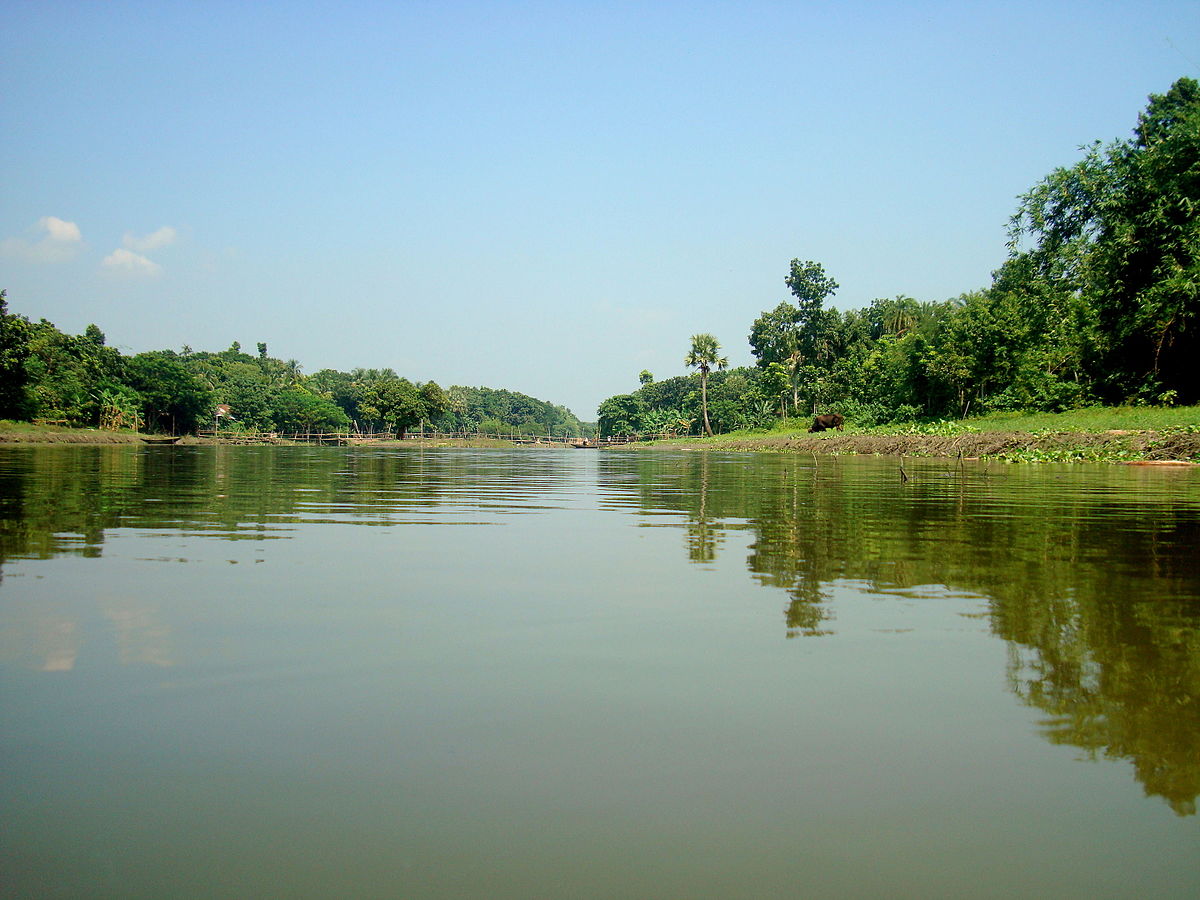 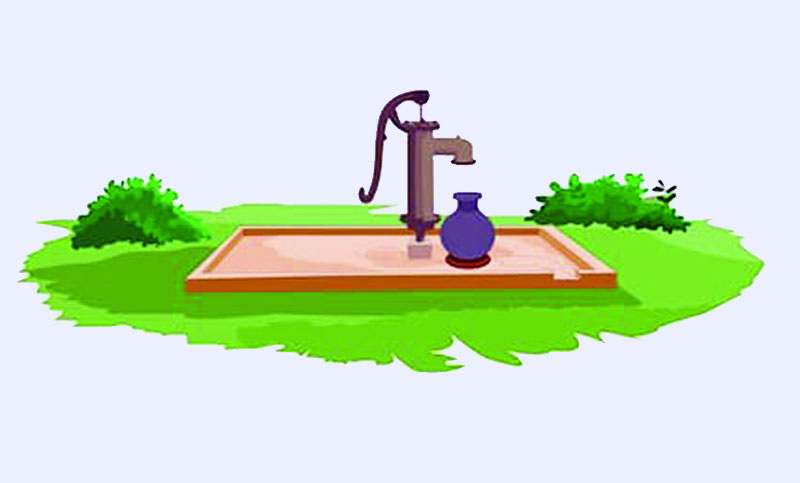 সেচের সংঙ্গা লিখ এবং উদাহরণসহ সেচের পানির উৎসের প্রকারভেদ লিখ।
পাঠ্য পুস্তকে সংযোগ
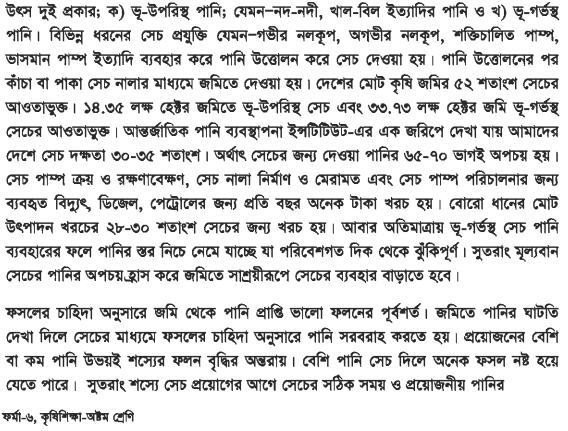 সাশ্রয়ী সেচ ব্যবহারের বিবেচ্য বিষয়
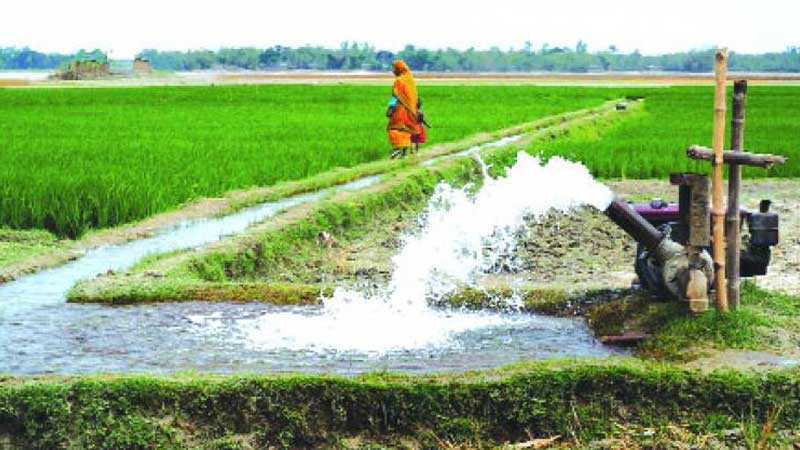 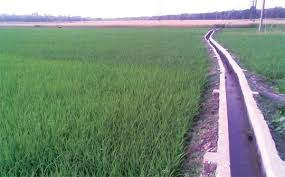 কাঁচা সেচ নালা
পাকা সেচ নালা
সেচ নালার ধরণ
সেচ নালার মাধ্যমে জমিতে সেচের পানি পরিবহণ করা হয়। কাঁচা সেচ নালায় পানির অপচয় বেশি হয়। সুতরাং কাঁচা নালার মাধ্যমে সেচ দিলে নালাঢ় তলা ও পাশে মজবুত করে নিতে হবে।
সেচ পদ্ধতি
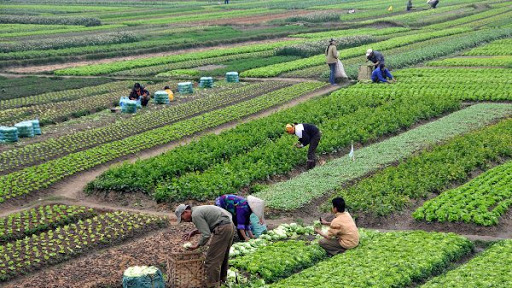 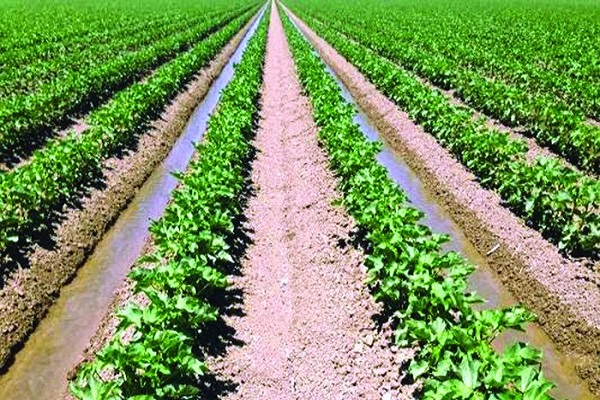 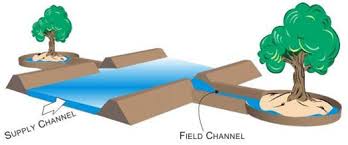 চেক বেসিন
রিং বেসিন
নালা পদ্ধতি
চেক বেসিনঃ
প্লাবন সেচে পানির অপচয় রোধে এ সেচ দেওয়া হয়। জমিকে কয়েকটি খণ্ডে উঁচু আইল দিয়ে বিভক্ত করে পানি নিয়ন্ত্রেণের মাধ্যমে সেচ দেওয়া
রিং বেসিনঃ
ফল বাগানে রিং বেসিন পদ্ধতিতে সেচ দিলে পানির অপচয় রোধ হয়। ফল গাছের গোড়ায় বৃত্তাকার নালা থাকে এবং প্রধান সেচ নালার সাথে যুক্ত থাকে।
নালা পদ্ধতিঃ
জমির আয়তন অনুসারে পর্যাপ্ত সংখ্যক নালা তৈরি করে প্রধান নালার সাথে যুক্ত করতে হবে।
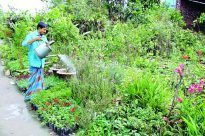 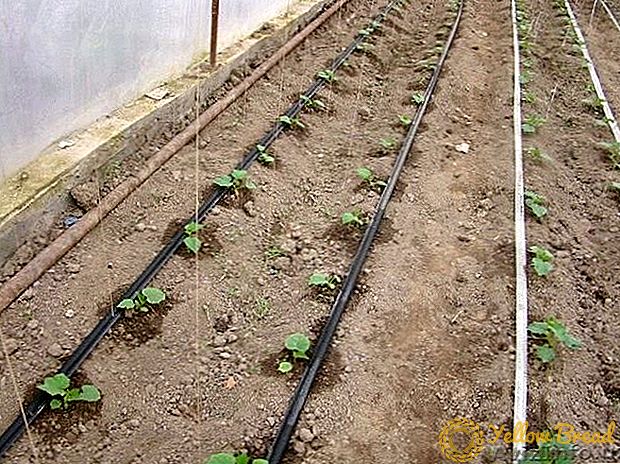 বর্ষণ সেচ
ড্রিপ সেচ
বর্ষণ সেচঃ
গাছের উপর পানি ছিটিয়ে প্রয়োগ করাকে বর্ষণ সেচ বলে। চা বাগানে এটা প্রয়োগ করা হয়।
পাইপের মাধ্যমে গাছের মূলাঞ্চলে পানি পৌঁছে দেওয়াকে ড্রিপ সেচ বলে। এটি খুবই ভালো একটি পানি সাশ্রয়ী পদ্ধতি।
ড্রিপ সেচঃ
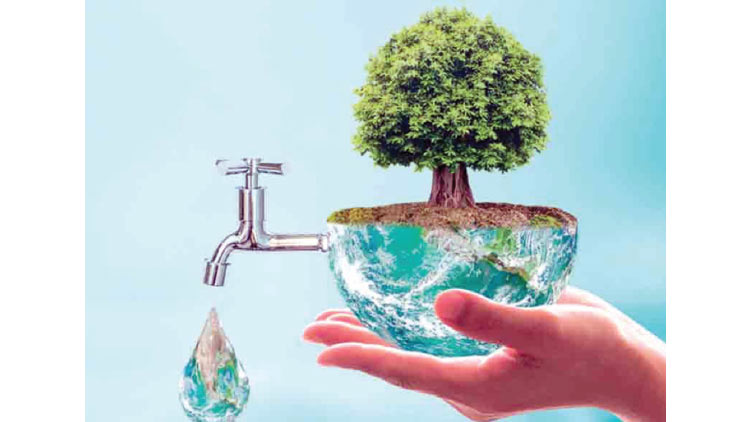 সেচের পানির পরিমাণঃ
গাছ মূলের মাধ্যমে পানি গ্রহণ করে। গাছ বৃদ্ধির সাথে মূল বৃদ্ধি পায় ও মাটির গভীরে প্রবেশ করে। তাই সেচের মাধ্যমে মূল ভিজাতে হয়। মাটির প্রথম এক থেকে দেড় ফুট গভীর পর্যন্ত ভিজিয়ে সেচ দিতে হয়।
সেচের সময়ঃ
মাটির রসের অবস্থা বুঝে সেচ দিতে হবে এবং ফসলের   বৃদ্ধির পর্যায় দেখে সেচ দিতে হবে
জোড়ায় কাজ
সময়ঃ ৬ মিনিট
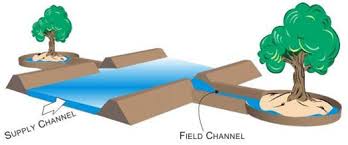 সাশ্রয়ীরূপে সেচ ব্যবহারের বিবেচ্য বিষয়গুলো ব্যাখ্যা কর।
সেচের প্রতি সংবেদনশীল ও সংকটময় অবস্থা
পাঠ্য পুস্তকে সংযোগ
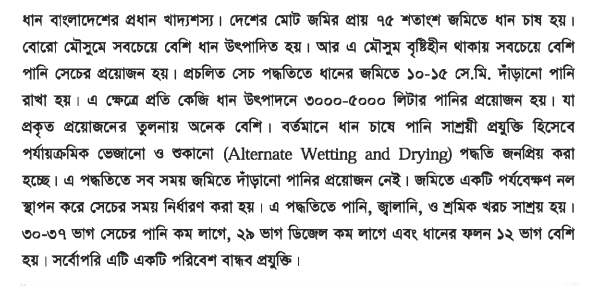 দলীয় কাজ
সময়ঃ ৮ মিনিট
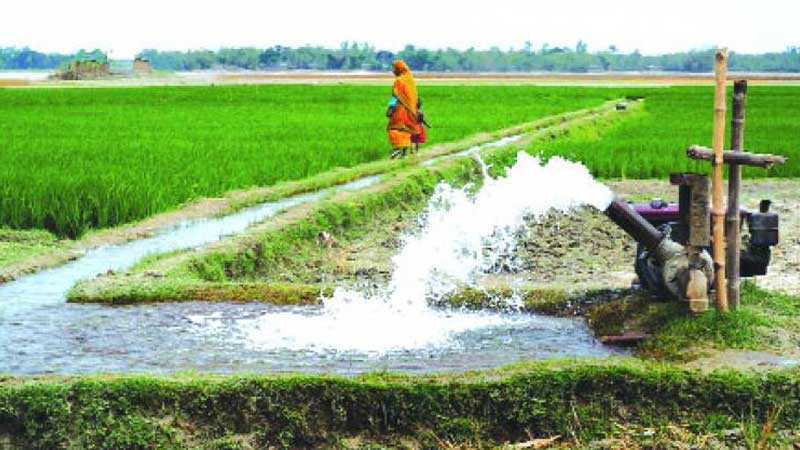 সাশ্রয়ীরূপে সেচের প্রয়োজনীয়তা বিশ্লেষণ করো।
মূল্যায়ন
ফসলে কৃত্রিম উপায়ে পানি প্রয়োগকে কি বলে?
সেচ
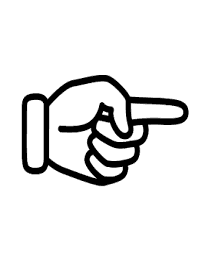 সেচের পানির মূল উৎস কি?
বৃষ্টিপাত
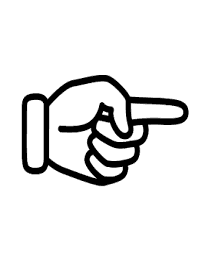 অবস্থান অনুসারে সেচের পানির উৎস কয়টি?
২ টি
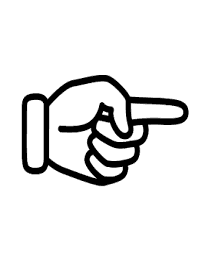 ফল বাগানে কোন পদ্ধতিতে সেচ দেওয়া ভালো?
রিং বেসিক
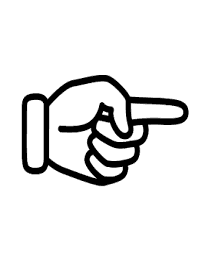 চা বাগানে কোন ধরণের সেচ পদ্ধতি ব্যবহার করা হয়?
বর্ষণ সেচ
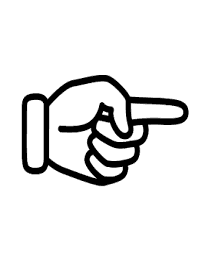 দেশের মোট জমির কত শতাংশে ধান চাষ হয়?
৭৫%
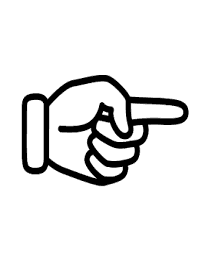 বাড়ীর কাজ
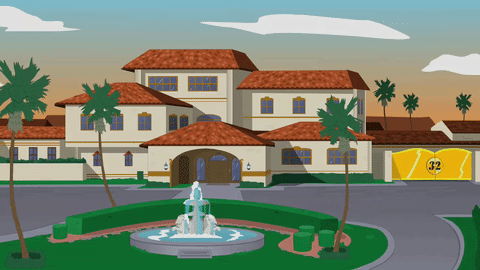 অতিরিক্ত সেচের কুফল সম্পর্কে লিখ।
ধন্যবাদ সহকারে সকলের কাছ থেকে বিদায় নিচ্ছি
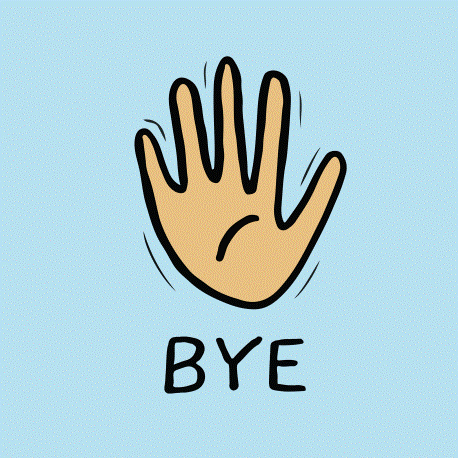 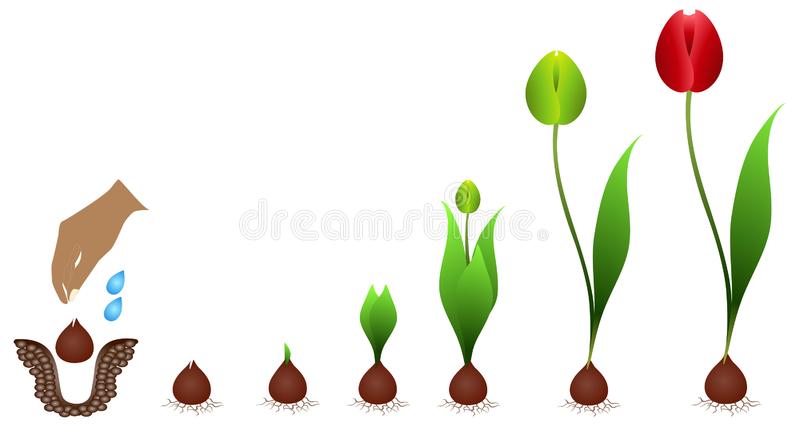 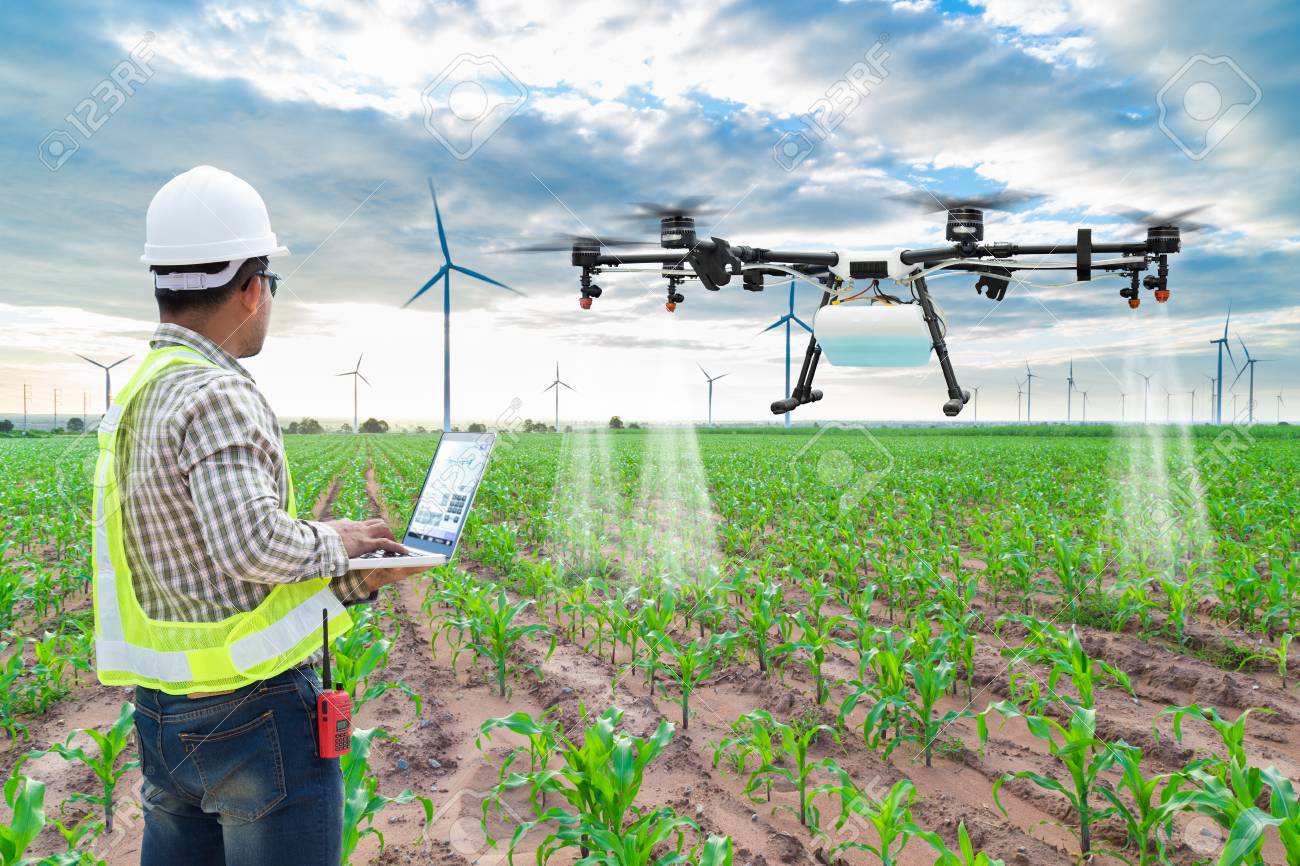